Information System BCA –VIDESIGN AND IMLEMENTATION ON OO PLATFORM
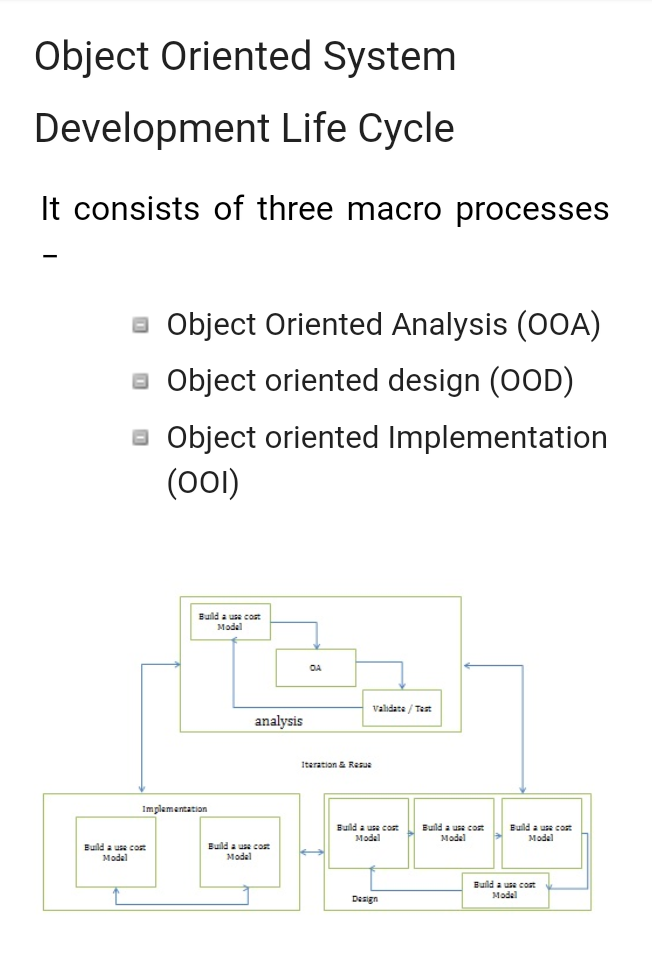 .
2
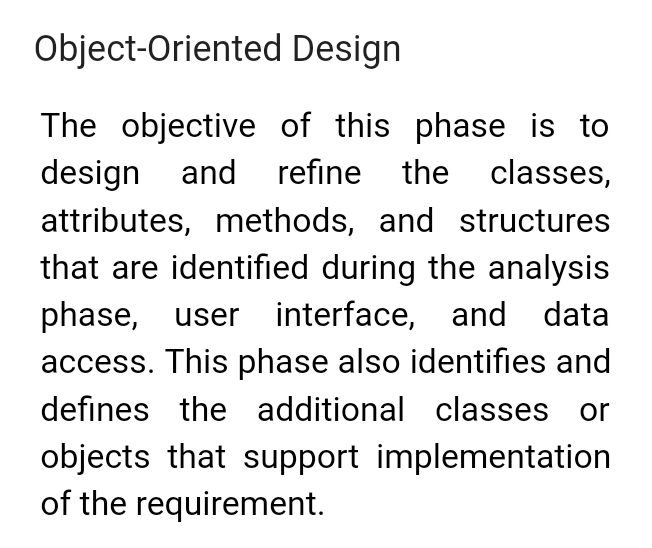 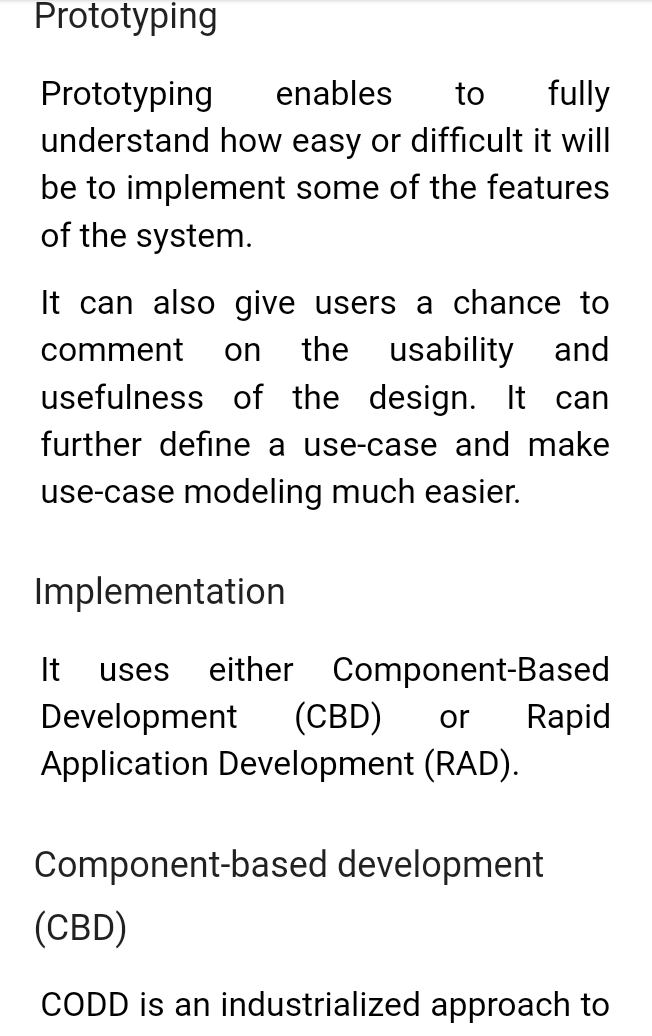